Questions for the presenters:  You may ask questions during the presentation by clicking on the “Chat” icon that looks like a “speech bubble.” Please include your email address in case clarification is needed. Please do not unmute yourself to ask a question. 

If you are unable to use the Chat feature, please email your question to christine.wv@marquette.edu

The chatroom will be monitored to address questions throughout the presentation. Any unanswered questions will be addressed at the end of each section.
“Raising Your       Hand”
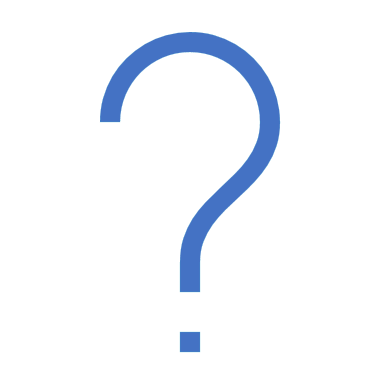 Presented on behalf of 
Marquette University Law School
by
Cathy Steinhafel, L’89, 
Sr. Director of Development, Planned Giving
 Marquette University
and
Katie Hofman, DePaul Law ’87
Associate Vice President, Planned Giving
Marquette University

June 3, 2020
Achieving Clients’ Goals with Split Income Gifts: Background and Case Studies
[Speaker Notes: Thank Christine for kind introduction and opportunity to share  a few timely ideas for charitable giving.

Thank audience for joining us and showing interest in supporting clients’ financial, estate and charitable goals. 

Your partnership is invaluable to achieving the best outcome for any of your clients looking to make an impact at Marquette.

The gifts we’ll be discussing today are important to understand and have in our arsenal at all times, but especially now,  when clients are looking to help the charties they care deeply about but  are also seeking some sort of benefit from their philanthropy. 

The very nature of split interest gifts meets these goals; and current economic conditions, combined with recent legislation, make them especially attractive now.

We’ve included a lot of information, so we’ll try to touch on the highlights and use the case studies to demonstrate the principles discussed.]
Background on Split Income Gifts
Life-income/split-interest gifts: value in the property is split between two components:
the “lead” or “income” interest; and
the  “remainder” interest
charity and non-charities (individuals) are beneficiaries of the split interests
Full menu of irrevocable split-interest gifts include:
Trusts
Charitable lead trusts (CLS)*
Charitable remainder trusts (CRTs)*
Pooled income funds 
Non-trusts/Contract
Charitable gift annuities (CGAs)*
Remainder interest in residence or farm
Donor goals determine the vehicle to suggest
Income stream from gift – CGA or CRT
Transfer wealth to heirs - CLT
Charitable Gift Annuities
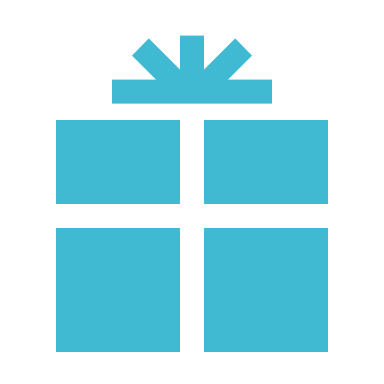 Characteristics:


Charity’s obligation to pay continues beyond the annuitant’s projected life expectancy, even if Charity has to dip into its own assets to make payments.

Donors cannot add money to the gift after it is created.  They must establish another CGA.

Upon the death of the sole or surviving annuitant, any residuum can be removed from the reserve funds and used by Charity for purposes originally specified by the donor in the contract.

The insurance laws of the state of the Donor’s principle residence  control the requirements for each CGA issued by Charity.

Charities’ gift acceptance policies may have minimum age and dollar amount requirements (i.e. MU requires a minimum gift of $10,000 for annuitants older than 60 and $25,000 for annuitants between 50-60.  Minimums for deferred CGAs considered case by case.)
Charitable Gift Annuities
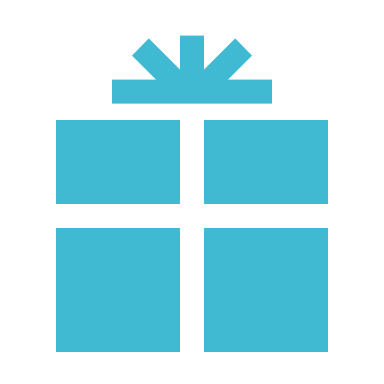 CGA Annuitants:

Single life:  pay only one person for their lifetime
Joint and survivor:  pay 2 people simultaneously with both names on annuity check, each getting ½ the payment.  When the first dies, the survivor receives full annuity payment.
Two lives in succession:  Pay person “A” and if “B” survives “A,” pay person “B”	

The maximum number of annuitants allowed is always two

Size of CGA payments depends on the following four factors:

The gift annuity rate offered by the charity (see www.acga-web.org for current  and upcoming ACGA rates – declining on July 1, 2020)
The value of the contribution
The number of annuitants
The ages(s) of the annuitant(s)
Charitable Gift Annuities
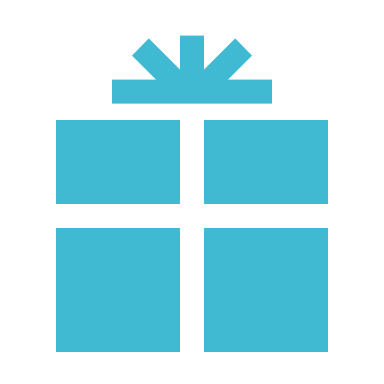 ACGA Rates:
Charitable Gift Annuities
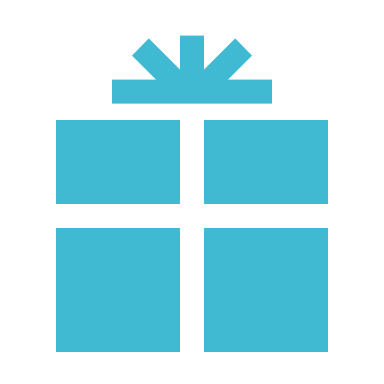 Tax Consequences
Donor receives a charitable income tax deduction in the year the CGA is created equal to the present value of the gift portion of the property transferred (total transferred less the actuarial value of annuity at time of purchase)
Funded w/ cash in 2020?  –  the CARES Act allows deductions for cash gifts to charity up to 100% of AGI in 2020, but it’s unclear whether that applies to cash donations for CGAs; these donations may still be limited to 60% of AGI; we’re directing donors to consult with their tax advisers.
Funded w/ LTCG property – can claim deduction of full  FVM, deductible up to 30% of AGI
Gain on gift portion is not taxed
Gain on annuity portion:
If donor is annuitant: gain is reported pro rata for each year of donor’s life expectancy
If donor is not annuitant: gain must be reported in the year the CGA is created
Funded w/ STCG  or ordinary income property – can claim deduction of property’s basis,  deductible up to 60% of AGI (reduced by ST gain or ordinary income element)
Five year carry forward of excess deduction allowed
Each annuity payment received by the donor annuitant is:  
a tax-free return of basis
pro rated capital gain on annuity portion
ordinary income
Charitable Gift Annuities
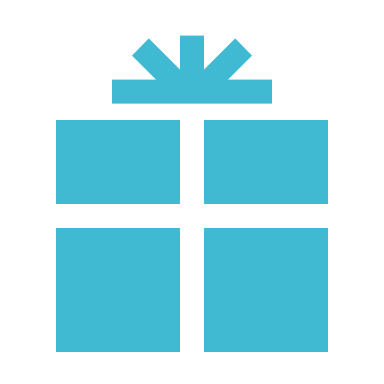 Profile of likely CGA donors: 
Retired or planning for retirement (typically age 60+)
Charitably inclined, loyal annual donors
Attracted to guaranteed fixed payments for life, impervious to market fluctuations
Like simplicity, no cost, flexible payment start dates, increasing payout rates by laddering 
Not wealthy (or do not think they are)
Fiscally conservative
Uncomfortable with debt
Worried about outliving their resources
Frequently single  
Desire to increase cash flow (interest rates on CDs and other fixed-income investments are down) 
Desire to increase return on appreciated stock or mutual funds w/out incurring capital gains tax 
Want to provide for continuation of payments to a surviving spouse without probate delay 
Want to provide financial assistance to an elderly parent, a sibling, or other person in a tax-advantaged manner
Charitable Gift Annuities
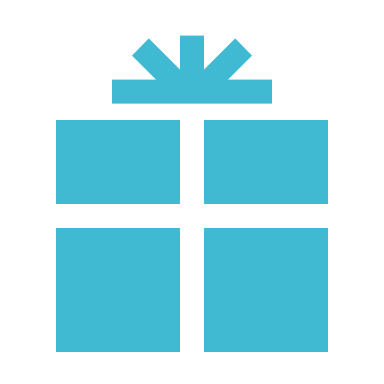 Charitable Gift Annuities
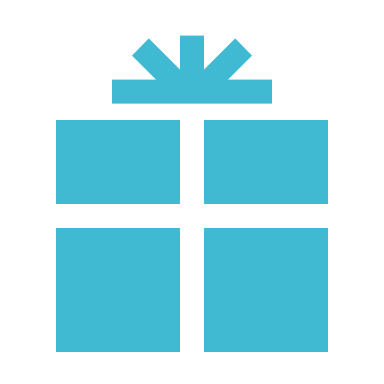 Example #1: Charity receives a call from Mr. Bill, a local wealth management advisor. He represents a widowed gentleman who is 65 years old and looking to offset income taxes this year from a Roth conversion with a charitable deduction.  As a loyal supporter, the client would like to make a gift to Charity while securing supplemental income for himself starting in ten years. He currently has $500,000 in a money market account yielding 1.75% and would like to increase his cash flow. 
What do you recommend? 
Solution: By funding a 10-year deferred CGA with the $500,000 cash in his low-yielding money market, the donor can obtain a charitable income tax deduction in 2020 of roughly $243,600, potentially deductible up to 100% of his adjusted gross income if the CARES Act provision is ruled to apply to CGAs (otherwise 60% of AGI). Due to compounding, he’ll receive a payout rate at age 75 of 8%, resulting in an annual annuity of $40,000 for the remainder of his life and a remainder gift to Charity of almost $525,000.
Benefits of plan:
$243,600 charitable deduction to offset additional income tax due on Roth conversion
Increase yield from 1.75% to 8% and receive $40,000 yearly annuity payment in ten years
$525,000 gift to Charity
CGA Case Study
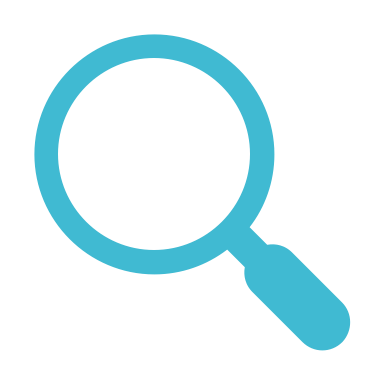 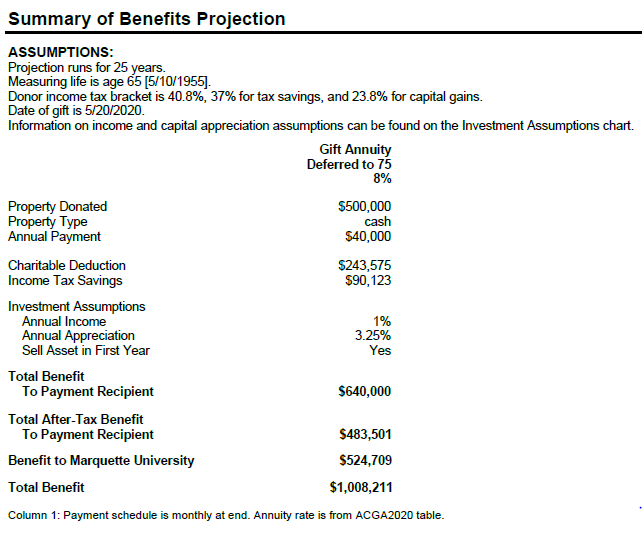 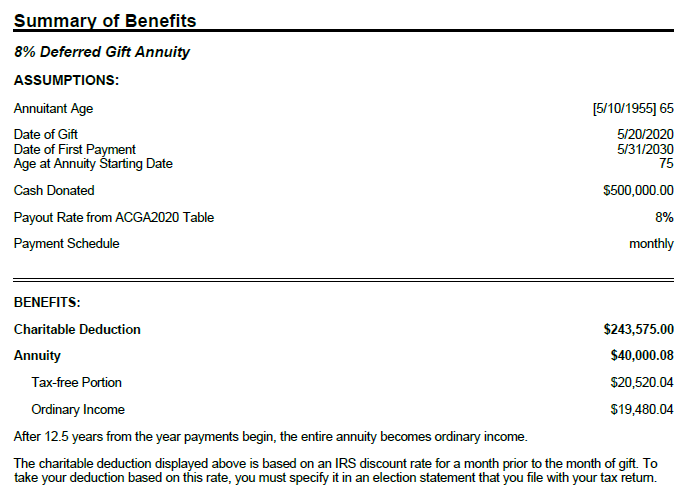 Example #2: Tom and Mary Clark are 78 and 77 years old. They would like to increase cash flow from low yielding stock. They purchased the stock 10 years ago for $20,000 and it’s now worth $50,000. It produces a 2% dividend. 

Solution 1: Retain Stock
Dividend: $1,000/year
Tax: $150 (at 15% rate)
After-tax cash flow: $850

Solution 2: $50,000 gift annuity funded with stock
Annuity: $2,750
• Ordinary income: $564
• Long-term capital gain: $1,312
• Tax-free: $875
After-tax cash flow: $2,412

Solution Comparison: 
Gift annuity cash flow almost triple the stock dividend
Charitable deduction: $19,824
Gift vs. investment
CGA Case Study
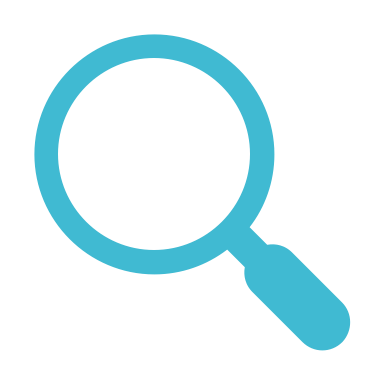 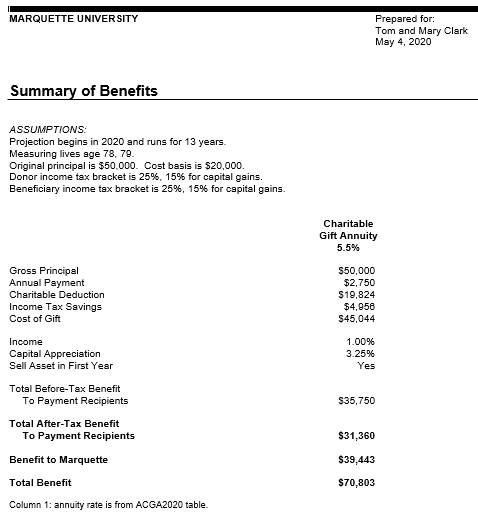 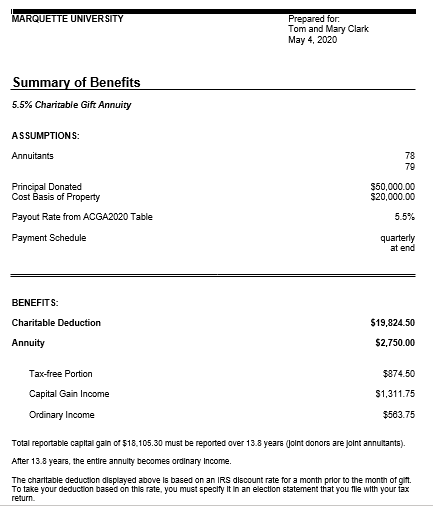 Charitable Lead Trusts (“CLTs”) are the inverse of CRTs:
Rather than paying the donor or designated beneficiaries a fixed amount each year (CRT), a CLAT initially pays the charity a fixed amount (the lead interest) each year
Once the specified term ends, the remaining assets (remainder interest) go back to the donor (grantor trust) or are passed to the donor’s heirs (non-grantor trust)
CRTs are more favorable in high interest environments; CLTs are more favorable in low interest environments
Charitable Lead Trusts
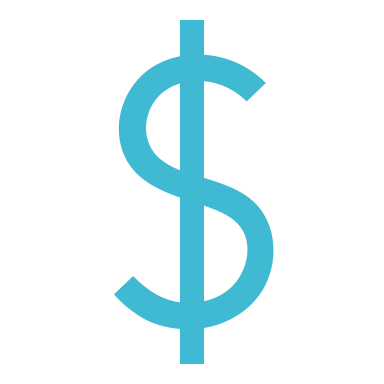 Time is ripe for promoting CLTs to wealthy client donors

Historically low 7520 rate (a/k/a Charitable Federal Midterm Rate)
Treasury rate used to determine the income, gift and estate tax deductions for CLTs
The 7520 rate for June, 2020 is 0.6% (c.f. 8.0% in July, 2000) (last time rates were nearly as low was in 2012, with several months at 1.2% and 1.0%)
The lower the 7520 rate, the higher the deduction (i.e. the greater the present value of the income interest and thus the lower the present value of the remainder interest). 
If the annual investment return is higher than the discount rate, more is eventually returned to the donor or passed to family members free of gift and estate tax.
As the 7520 rate rises, the gift tax credit or charitable deduction decreases. CLATs offer donors greater gift tax credits or charitable deductions than CLUTs in lower interest rate environments. Once the interest rate becomes greater than approximately 5.1%, CLUTs offer donors greater gift tax credits or charitable deductions than CLATs.
CARES Act is silent on whether cash gifts to split income trusts like CLTS can be deducted up to 100% of AGI; if determined ineligible, donors funding grantor CLTs with cash would be allowed the current deduction limitation up to 60% of AGI.
Charitable Lead Trusts
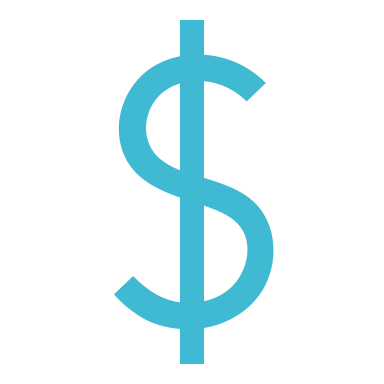 How a Charitable Lead Trust Works
Donor contributes assets to fund the trust
Payments are sent to the Charity for the term of the trust (number of years or lifetime)
After the specified trust term, the remaining CLT assets are distributed to the designated non-charitable beneficiaries (grantor CLT assets go back to donor non-grantor CLT assets pass to heirs)
Charitable Lead Trusts
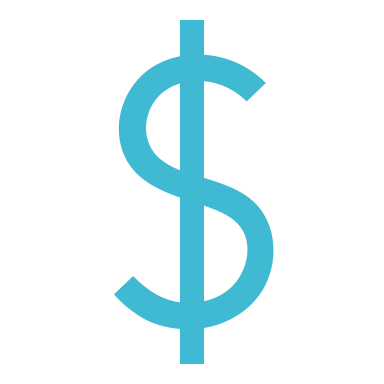 Charitable Lead Trust Benefits
Benefits to charities. Enables an immediate and sizable gift to benefit a need of the charity and/or cause of great interest to the donor, allowing the donor to make a transformative impact on the charity during the donor’s lifetime.
Benefits to donors. In addition to providing a means for benefiting a favorite charity, the tax benefits to the donor include either:
an estate or gift tax deduction for the value of that portion of the trust designated for charity / removes assets from donor’s estate (non-grantor CLT); or 
an immediate income tax deduction for the present value of the charity's interest in the trust (grantor trust)
the goals of the donor determine the type of CLT selected
Benefits to family members. Non-grantor trusts allow donors to pass appreciated trust assets to heirs free of income tax and with reduced or zero gift and estate taxes.
Charitable Lead Trusts
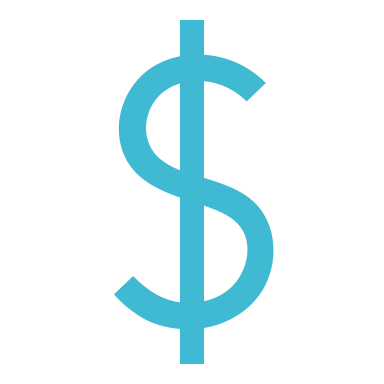 Types of Charitable Lead Trusts
Grantor CLT: remainder interest in trust reverts to donor
Non-grantor CLT: remainder interest in trust passes to heirs
Charitable lead annuity trust (CLAT): income payments to the charity are fixed based on the trust’s selected payout percentage and the FMV of the assets initially placed in the trust (grantor and non-grantor)
Effect of Market Conditions: CLATs are ideal for today’s low interest rate environment. With the IRS 7520 rate at historically low levels, if the growth of the assets exceeds the 7520 rate, the greater the amount of funds that can be passed along to a donor’s heirs without incurring estate/gift taxes.
Charitable lead unitrust (CLUT): income payments to the charity fluctuate with the FMV of the assets in the trust; the trustee calculates the payment amount by multiplying the designated payout percentage (called the unitrust percentage) by the FMV of the trust assets as they are valued each year (grantor and non-grantor)
Effect of Market Conditions:  In high interest rate environments, CLUTs generally provide the donor with a greater charitable gift tax credit than CLATs.
Charitable Lead Trusts
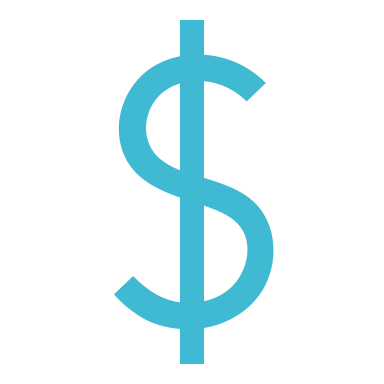 Grantor CLTs:
Charitable Lead Trusts
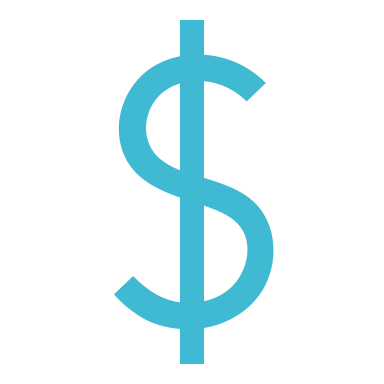 Grantor CLTs Tax Consequences: 
Grantor is treated as the owner of the trust for federal income tax purposes and taxed individually for any activity within the trust 
The trust files an annual fiduciary income tax return and the trust’s income, gain or loss flow through the trust and are reported on the donor’s personal income tax return (Form 1040).
Grantor can take an immediate charitable income tax deduction for the present value of future payments made to the charitable beneficiary, subject to applicable deduction limitations Grantor can carry forward any unused portion of the deduction up to 5 additional years following the gift; 
Grantor does NOT receive any additional income tax deductions for trust distributions made to charity over the term of the trust;
Grantor is taxed on both the income earned in the trust and the capital gains realized in the trust each calendar year of the trust term, potentially diluting the benefit of the income tax deduction;
If the grantor passes away or the trust otherwise loses its grantor trust status during the trust term, the trust reverts to a non-grantor trust and the charitable tax deduction for any remaining undistributed charitable distributions are subject to recapture;
The 2017 Tax Cuts and Jobs Act created greater incentive for donors to create grantor CLTs, allowing donors to consolidate deductions for future donations into a larger deduction for a single year. Against the backdrop of the increased standard deduction, new limitations on deductions for state and local taxes, and the elimination of many other deductions, grantor CLTs provide significant benefit to taxpayers who itemize.
Charitable Lead Trusts
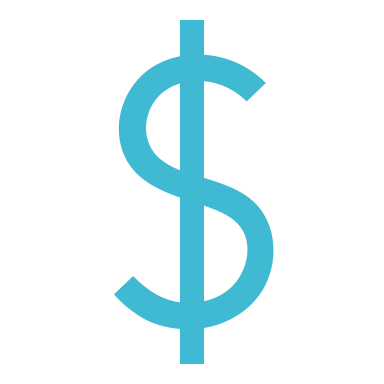 Non-grantor CLTs
Charitable Lead Trusts
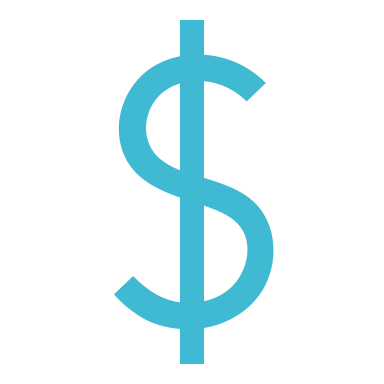 Non-grantor CLTs Tax consequences: 
The trust—not the grantor—is considered the owner of the trust assets. 
Accordingly, the grantor is ineligible to take an income tax deduction for the present value of the lead interest to charity. 
The trust itself pays tax on its undistributed net income, and the trust can claim an unlimited income tax charitable deduction for its distributions to the charitable beneficiary. 
The trust is taxed as a standard complex trust for income tax purposes, so the trust pays any taxes due on the income earned and capital gains realized each calendar year. However, unlike a grantor CLT, the taxable income and realized gains each year are offset by the amount of the trust’s yearly annuity or unitrust payments made to charity; as long as the income and gains do not exceed the total amount of charitable distributions, the trust will pay no tax.
Reducing estate taxes: the property contributed to the trust will be considered part of the donor’s estate, but the estate will be eligible for an estate tax charitable deduction for the value of the interest paid to the charity, not only reducing estate taxes but also preserving wealth. 
Reducing gift taxes: lifetime contributions made to the trust may be eligible for a gift tax charitable deduction based on the present value of the interest going to charity. The lower valuation of the remainder interest resulting from a low 7520 Rate reduces the taxable portion of the gift to noncharitable beneficiaries. Though the trust may be subject to gift tax on the value of the remainder interest passing to donor’s heirs, the remainder value can be zeroed out to eliminate gift taxes on the amount passing to the remainder beneficiaries by adjusting the charitable lead payment amount and duration. 
If the CLT assets appreciate at a rate that exceeds the 7520 Rate, the value of the excess investment return will be distributed to the remainder beneficiaries at the end of the term free of estate or gift tax.
Charitable Lead Trusts
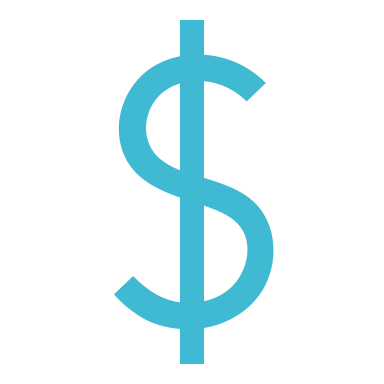 Charitable Lead Trusts:
Grantor v. Non-Grantor CLT Comparison
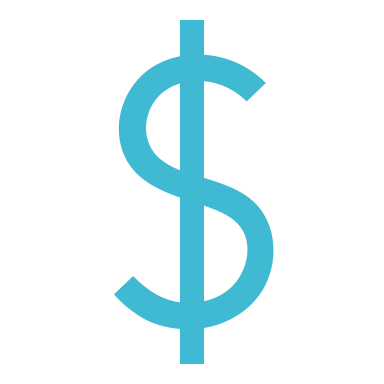 Considerations:
The optimum time for funding a CLT is during a period of low interest rates but good return on equities or real estate in the trust. Generally, the longer the term of the trust and/or the lower the Section 7520 Rate, the lower the present value of the remainder interest.
Cash and the following assets with high basis and high growth rate are best for funding CLTs:
Publicly traded securities
Some types of closely held stock
Real estate
Certain other complex assets
Careful planning is required, and non-cash assets may need to be sold by the trust (with a resulting tax consequence) or coupled with a cash donation to ensure the trust has adequate resources to make the required charitable payments for the duration of the trust term. 
Being complex trusts, CLTs require legal setup and likely ongoing maintenance costs.
Marquette does not serve as trustee of CLTs; donors must carefully consider the trustee selected to achieve the investment goals of the trust.
Charitable Lead Trusts
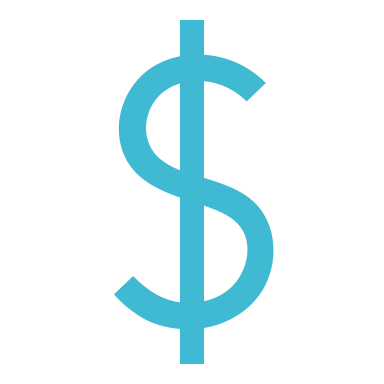 Example #1: Mr. MU Grantor CLT
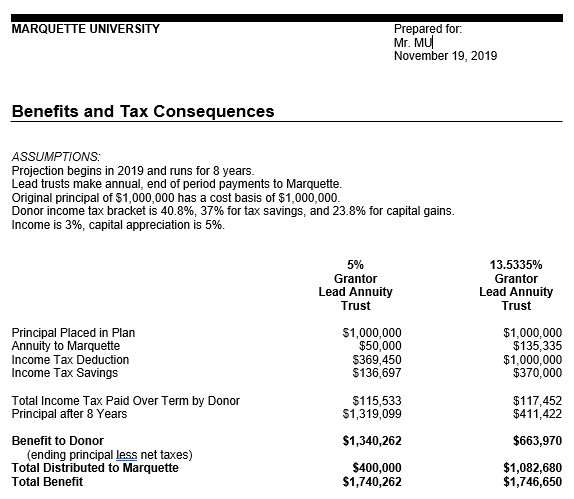 Example #1: Mr. MU, age 80 and a successful and retired  accountant and wealth advisor, received CLT illustrations from Marquette several years ago.  He recently dusted them off and requested updated illustrations for a $1M CLT funded with cash. He was interested in receiving a sizable charitable deduction in 2019, so illustrations were prepared comparing a 5% payout rate with the rate that would maximize his charitable deduction. 

Solution: Using the illustrations as the basis for his decision, Mr. MU had his attorney prepare a grantor CLT. By opting for an 8-year term with a 5% payout rate, Mr. MU received a $370,000 charitable deduction in 2019 (deductible up to 60%  AGI, with 5-yr. carryforward) while making a $400,000 pledge to Marquette’s campaign over an 8-yr. period ($50,000/yr.). At the end of the term, Mr. MU will receive $1.3M back into his estate.
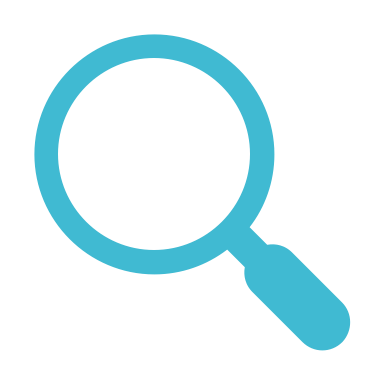 Example #2: Savant Grantor/Non-Grantor CLT Comparison
Example #2: Joe and Mary Savant met while they were students at MU.  Joe is a very successful wealth manager and has a propriety formula for investing that allows him to regularly outperform the S&P 500 and Warren Buffet.  Joe and Mary have already provided for a significant gift to MU through their estate. Joe is reluctant to make a leadership gift during their lifetimes because he is certain he can grow the gift to MU larger using his investment formula than Marquette could grow it. The Savants’ development officer would like to propose an idea to prompt a leadership gift to MU now  that still allows Joe to maintain control over the investment of the assets.  


Solution: The development officer provides illustrations for  $20M grantor and non-grantor trusts demonstrating the benefits to the donors and to MU in order to determine their ultimate goals for their own family and for Marquette. Working with the Savants’ estate  attorney, she helps structure the terms of the trust to meet the donors’ goals.
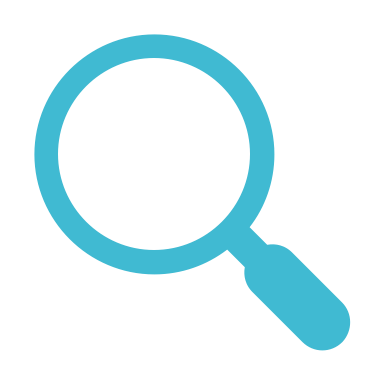 Example #2: Savant Grantor/Non-Grantor CLT Comparison
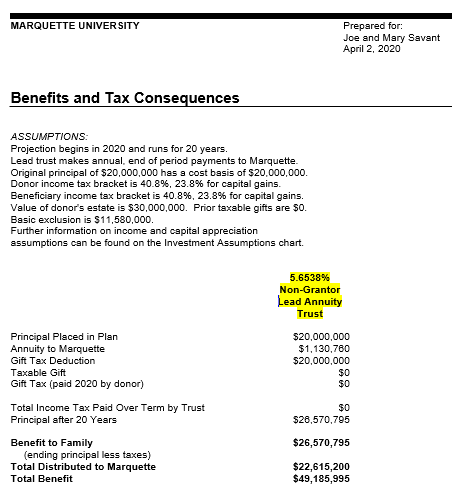 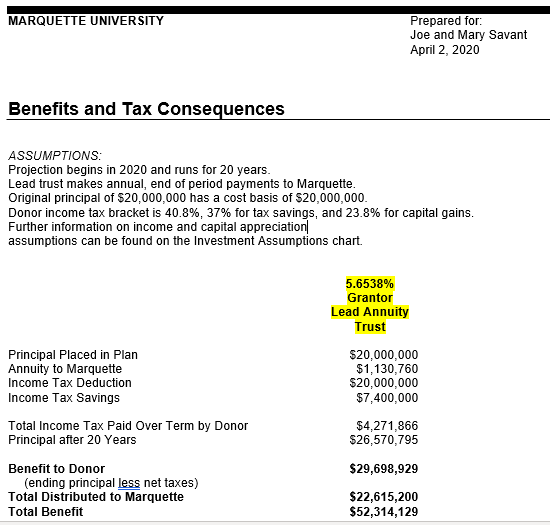 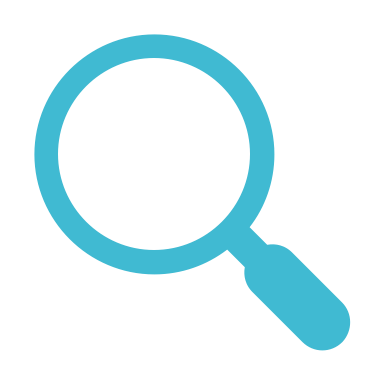 Defined:
A Charitable Remainder Trust (“CRT”) is an irrevocable trust with at least one individual “income” beneficiary and one charitable “remainder” beneficiary (thus “split interest” trust)
The donor irrevocably transfers assets to the trust – removing them from the donor’s estate - and the trustee invests the assets
For the duration of the trust, the non-charitable income beneficiary receives annual income from the trust
When the trust ends, the charitable beneficiary receives the remaining assets in the trust
The donor may retain the right to change the charitable beneficiary 
Marquette will serve as trustee if named as sole and irrevocable beneficiary
Charitable Remainder  Trust
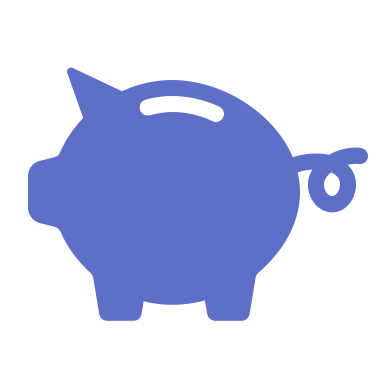 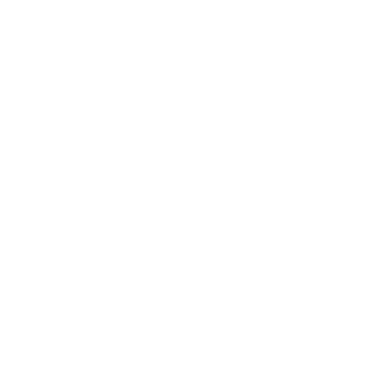 Characteristics:
CRTs operate much like CGAs, but they are subject to more rules (i.e. WI Trust Law, 5% Probability of Exhaustion Test, etc.) and are more difficult to create (legal drafting, appointment of trustee, etc.)  
Therefore, they are not generally recommended for gifts under $100,000.
The donor of the trust may direct its duration to be for either:
The lifetime(s) of one or more income beneficiaries (not to exceed 20 years); or
A specific term of years (not to exceed 20 years)
Charitable Remainder  Trust
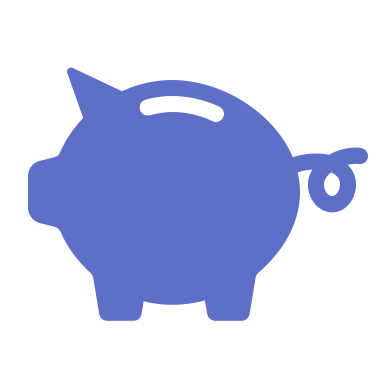 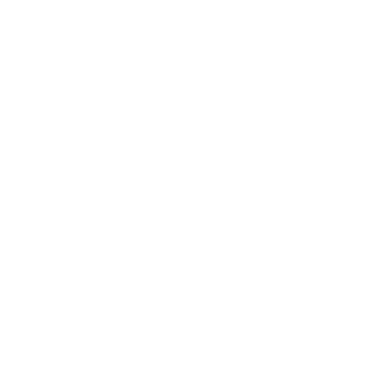 [Speaker Notes: The 5% probability test is a test described in Revenue Ruling 77-374 that requires all charitable remainder annuity trusts (CRAT) that will make payments for one or more lifetimes to have less than a 5% chance of corpus exhaustion. ... If a CRAT fails the 5% test, no deduction is allowed.


10% Termination Test:   In Rev. Proc. 2016-42, the IRS created an alternative to the 5% Probability Test. A CRAT may avoid the 5% Probability Test if it is a qualified trust that includes specific language outlined by the IRS requiring early termination of the trust and distribution to charity once the trust balance falls to 10% of the initial trust corpus]
Charitable Remainder  Trust
Pays the income beneficiary a fixed dollar amount, as determined by a fixed percentage of the trust’s initial FMV – no fluctuation in payments
The donor may not make additional contributions to the CRAT after it is created
Pays the income beneficiary an amount equal to a fixed percentage of the net FMV of the trust valued annually (no less than 5% of the principal of the trust)  – payment fluctuates with trust’s value
The donor may make additional contributions to the CRUT after the initial funding
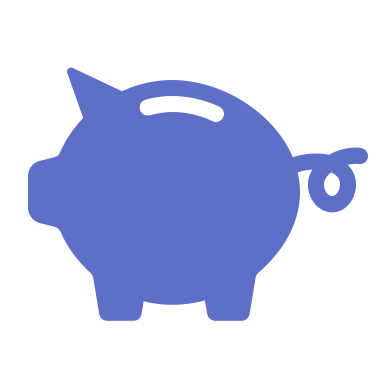 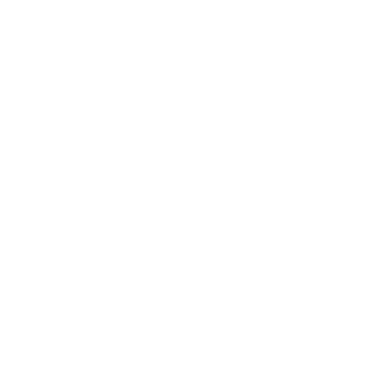 Charitable Remainder  Trust
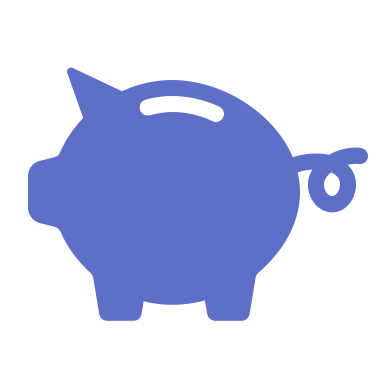 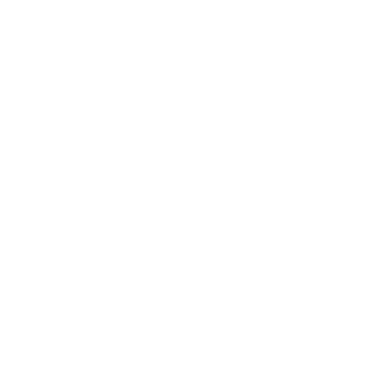 Charitable Remainder  Trust
Profile of a CRT Donor:
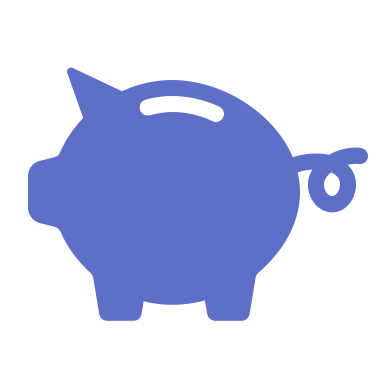 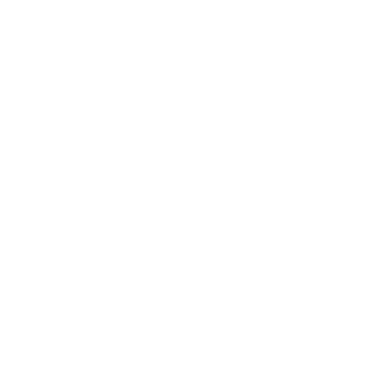 Charitable Remainder Annuity Trust ”CRAT”
Effect of Market Conditions:
Since the payment is fixed, the income received by the donor or designated beneficiaries is not impacted by market conditions;
However, the principal ultimately received by the charity may be affected;
If the trust has a high payout rate and interest rates are low, it is possible for the trust to be depleted, leaving no funds for charity;
 Generally, in high interest rate environments, CRATs offer the donor a larger tax deduction than other charitable vehicles.
Charitable Remainder  Trust: 
CRAT
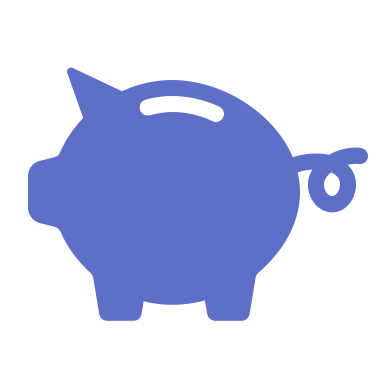 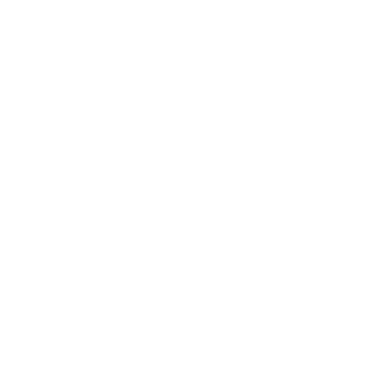 Charitable Remainder Unitrust (”CRUT”)
Effect of Market Conditions:
Since payment is a fixed percentage of the principal of the trust that is revalued annually, the donor or designated income beneficiaries may receive either a larger or smaller payout amount from year to year depending on market performance. 
In general, in low interest rate environments, CRUTs offer the donor a larger tax deduction than CRATs.
Charitable Remainder  Trust: 
CRUT
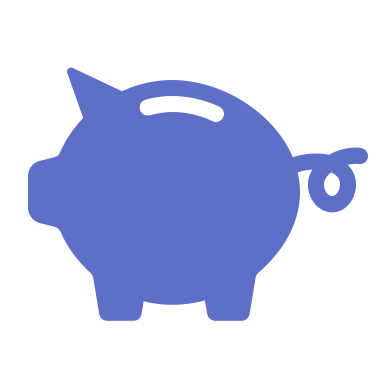 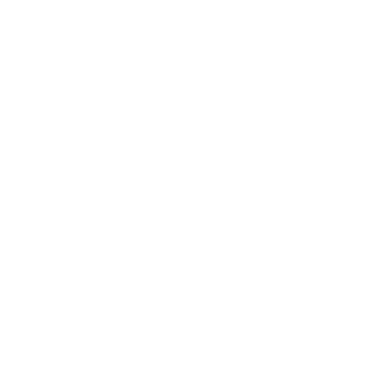 Case study in varying interest rate environments

Example 1: Mrs. Smith has an estate valued at $3 million. She would like to make a donation to Marquette and is also looking to receive a yearly income stream from her assets. To satisfy her charitable giving and financial objectives, she decides, after working with her development officer, to donate $2 million worth of appreciated assets to a charitable remainder trust for 20 years with an initial payout of $100,000. 
Holding these variables constant, below are examples of the benefits Mrs. Smith will receive from a charitable remainder annuity trust and unitrust in both high and low interest rate environments.
CRT Case Study
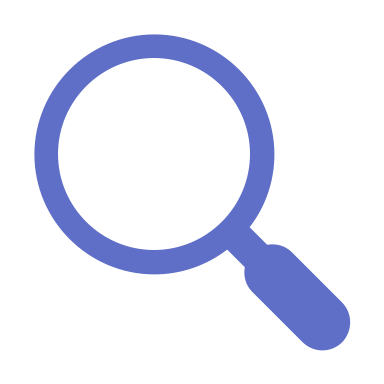 Example: Smith CRUT v. CRAT Low Interest Comparison
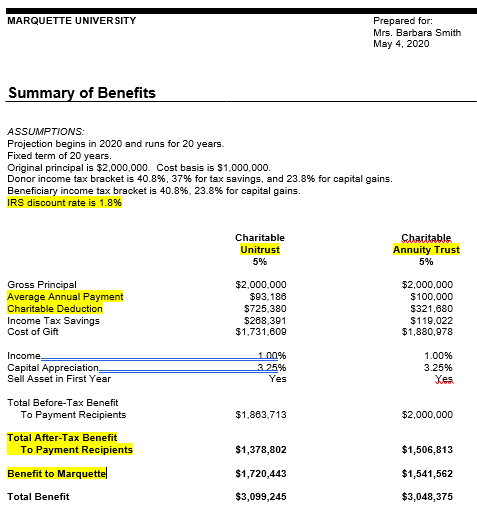 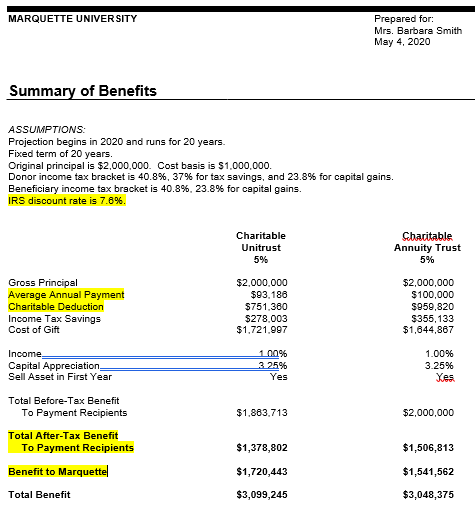 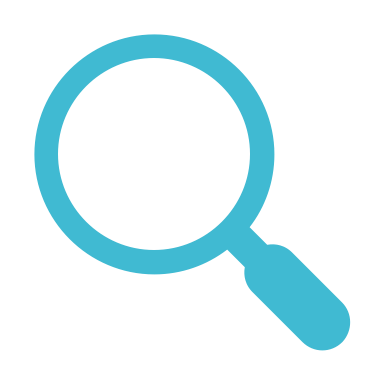 Low Interest Rate Environment
Charitable Remainder Annuity Trust: Using a CRAT, when the IRS discount rate if 1.8% Mrs. Smith will receive an income tax deduction of $321,680.  In addition to the initial income tax deduction, she will receive $100,000 income annually from the trust. At the trust’s completion, Marquette will receive an estimated remainder interest of $1,542,562.
Charitable Remainder Unitrust: Using a CRUT, when the IRS discount rate is 1.8%, Mrs. Smith will receive an income tax deduction of $725,380.  In addition to the initial income tax deduction, she will receive $100,000 income for the first year; however, future income received will be determined each year based on the trust’s value. At the trust’s completion, Marquette will receive an estimated remainder interest of $720,443.
CRT Case Study
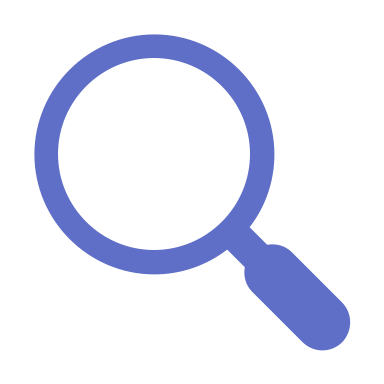 High Interest Rate Environment
Charitable Remainder Annuity Trust: Using a CRAT, when the IRS discount rate is 7.6%, Mrs. Smith will receive an income tax deduction of $959,820. In addition to the initial income tax deduction, she will receive $100,000 income annually from the trust. At the trust’s completion, Marquette will receive an estimated remainder interest of $1,541,562.
Charitable Remainder Unitrust: Using a CRUT, when the IRS discount rate is 7.6%, Mrs. Smith will receive an income tax deduction of $751,360. In addition to the initial income tax deduction, she will receive $100,000 income for the first year; however, future income received will be determined each year based on the trust’s value. At the trust’s completion, Marquette will receive an estimated remainder interest of $1,720,443.
Brief Analysis: As the interest rate rises, the deduction increases. CRUTs offer donors greater tax deductions than CRATs in low interest rate environments. Once the interest rate becomes greater than approximately 5.1%, CRATs offer donors greater tax deductions than CRUTs.
CRT Case Study
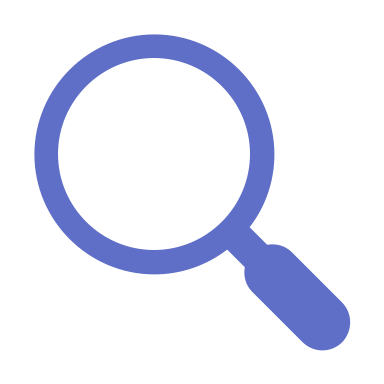 Closing Remarks
CGAs, large or small, are an attractive and easy planned giving vehicle for achieving donor goals at any time, but especially during times like this with low interest rates and market losses.

For higher net worth donors, CLTs and CRTs can be very effective tools for achieving their charitable, financial and estate planning goals.

The CARES Act offers a unique opportunity in 2020 for itemizers and non-itemizers alike to make an impact on their favorite charities. 

Marquette’s Planned Giving Team is always here to help and we value your partnership.
Questions
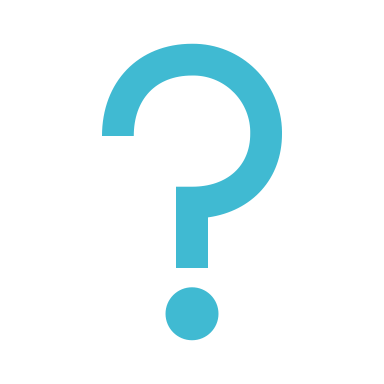